« Le Growth mindset » une clé pour la persévérance et pour la réussite des étudiants
17 février 2016
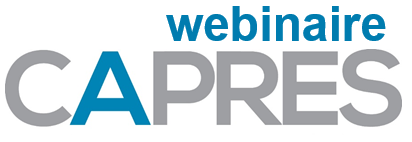 Une série de six webinaires
Des pistes pour accroître la réussite et la persévérance en enseignement supérieur (1er février)

Le « Growth mindset » – une clé de la persévérance et de la réussite des étudiants (17 février)

L’approche-programme, moteur de réussite? (24 février)

Stratégies pédagogiques favorisant la réussite, par où commencer? (9 mars)	

Actions institutionnelles pour la réussite, comment en faire un succès? (17 mai)

Une dynamique de la réussite en éducation supérieure (1er juin)
Animation:
PATRICIA LAPOINTE, CAPRES

Panélistes : 
FRANÇOIS VASSEUR, Consultant en pédagogie et rédacteur du dossier

SIMON LAROSE, Professeur, Département d’étude sur l’enseignement et l’apprentissage, Université Laval

ANICK SIRARD, Conseillère pédagogique, Commission scolaire des Samares

JACQUES COOL, Coordonnateur, Cadre 21
Déroulement
Bienvenue	
Le growth mindset, qu’est-ce que c’est?
Des applications du growth mindset 
Période de questions
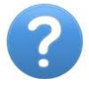 Ce qui, chez l’étudiant, peut accroître sa réussite et sa persévérance
Ce qui, chez l’étudiant, peut favoriser:
l’investissement dans la formation et l’adaptation;
l’apprentissage, la progression, le développement des compétences;
l’atteinte élevée des buts et des objectifs de formation; 
la capacité d’exploiter ce qui fait l’objet de la formation; 
la satisfaction à l’égard de la formation.
SAVOIR
FAIRE APPEL
DÉVELOPPER
CONSOLIDER
TIRER
PROFIT
Les ressources de l’étudiant
Le Growth mindset
« We found that students’ mindsets [. . .] played a key role in their motivation and achievement, [. . .]. Students who believed their intelligence could be developed (a growth mindset) outperformed those who believed their intelligence was fixed (a fixed mindset). And when students learned through a structured program that they could “grow their brains” and increase their intellectual abilities, they did better. Finally, we found that having [students] focus on the process that leads to learning (like hard work or trying new strategies) could foster a growth mindset and its benefits. »
Carol Dweck
Le Growth mindset
Les théories de l’intelligence, de la personnalité et leurs effets
sur les perceptions, les sentiments,
sur les comportements, 
sur les accomplissements
Les théories ou les conceptions de l’intelligence et de la personnalité
Une conception fixiste
Une conception développementale
Les effets des théories ou conceptions de l’intelligence dans diverses situations scolaires typiques
Au regard des buts scolaires
Face à la difficulté d’accomplir une tâche avec succès 
Quand est ressentie une confusion intellectuelle  
Devant l’obtention d’une note faible
Les conceptions de l’intelligence, les buts scolaires et les intentions de l’étudiant
Les conceptions de l’intelligence et leurs  effets en situation de difficulté ou de confusion intellectuelle
Les conceptions de l’intelligence et leurs  effets en situation de difficulté ou de confusion intellectuelle (suite)
Les conceptions de l’intelligence et les effets de l’obtention de notes faibles
Les conceptions de la personnalité et leurs effets sociaux
Supplément au webinaire
Les conceptions de la personnalité et leurs effets sociaux
L’intégration dans un milieu, dans un groupe, dans un réseau
Supplément au webinaire
Les conceptions de la personnalité et leurs effets sociaux
L’exercice du jugement envers les autres
Supplément au webinaire
Les conceptions de la personnalité et leurs effets sociaux
L’exercice du jugement envers les autres (suite)
Supplément au webinaire
Des conclusions de Dweck et al
Étudiants et enseignants doivent être conscients des conceptions de l’intelligence.
Former enseignants et étudiants à l’apprentissage, à la physiologie et au fonctionnement du cerveau.
Enseigner une conception développementale de l’intelligence agit sur la conception des étudiants.
Les étudiants adoptant une conception développementale font les gains scolaires les plus élevés.
Enseignants et professionnels agissant selon une conception développementale contribuent le plus à l’accroissement de la réussite et de la persévérance.
Le « Growth Mindset »
« Teachers who are prepared with knowledge of the workings of the brain will have the optimism, incentive and motivation to follow the ongoing research, and to apply their findings to the classroom. These teachers can help all [students] build their brain potential – regardless of past performance – bridge the achievement gap, and reach their highest 21st century potential starting now. One example is the research about the brain's neuroplasticity and the opportunities we have as educators to help students literally change their brains – and intelligence. » 
 Judy Willis